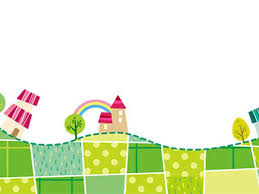 Bài 30
Ôn tập và kể chuyện
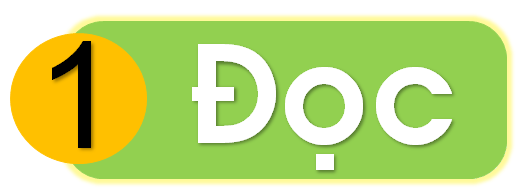 phe
phơ
phê
qua
que
quơ
quê
va
ve
vơ
vê
xe
xa
xê
xơ
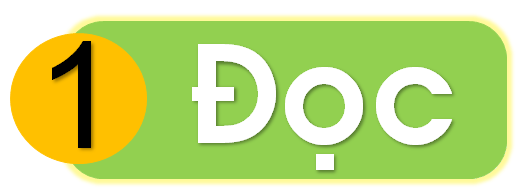 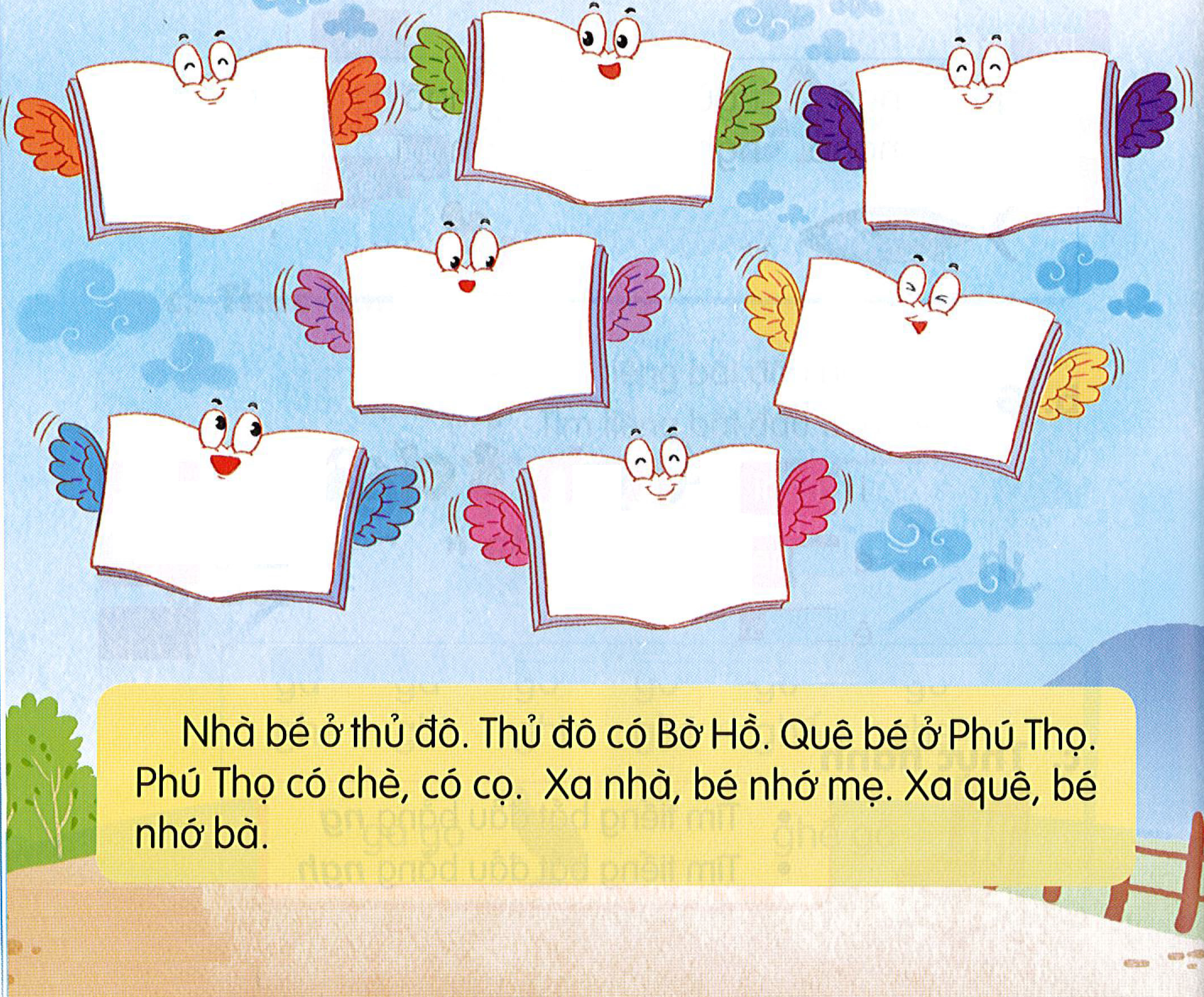 qua phà
phố cổ
vỉa hè
đá quý
cổ vũ
xa xa
xứ xở
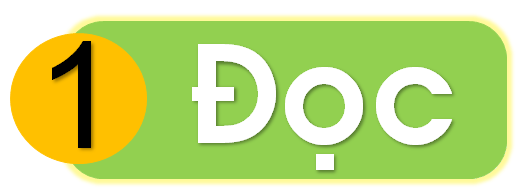 Nhà bé ở Thủ đô. Thủ đô có bờ hồ. Quê bé ở Phú Thọ. Phú Thọ có chè, có cọ. Xa nhà, bé nhớ mẹ. Xa quê, bé nhớ bà.
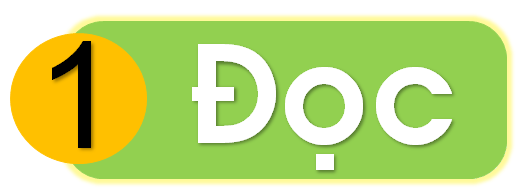 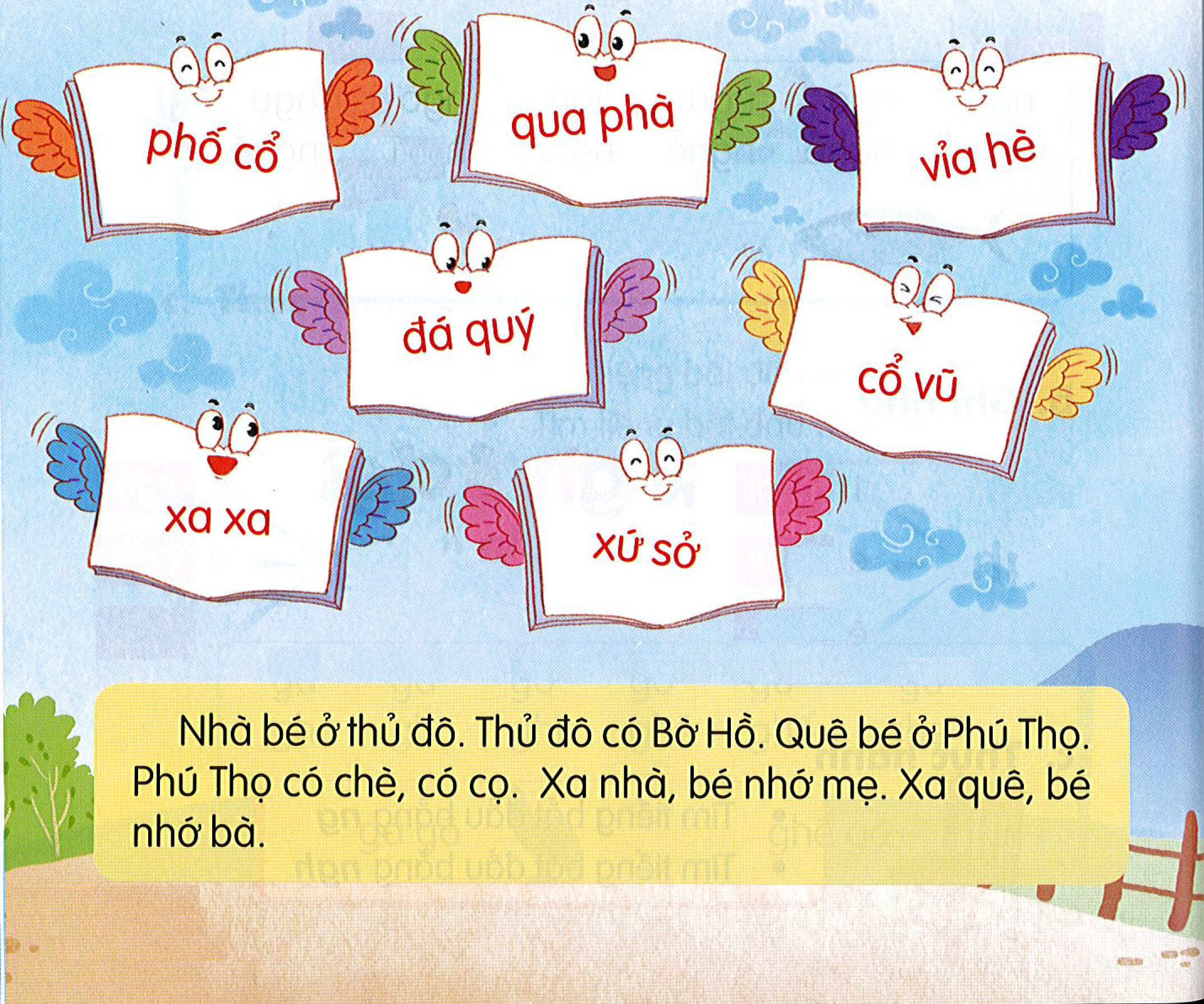 Nhà bé ở Thủ đô. Quê bé ở Phú Thọ. Thủ đô có bờ hồ, có cọ. Xa nhà, bé nhớ mẹ. Xa quê, bé nhớ bà.
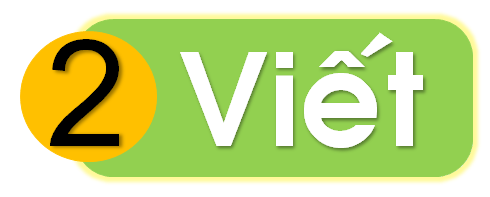 Chia quà cho bé
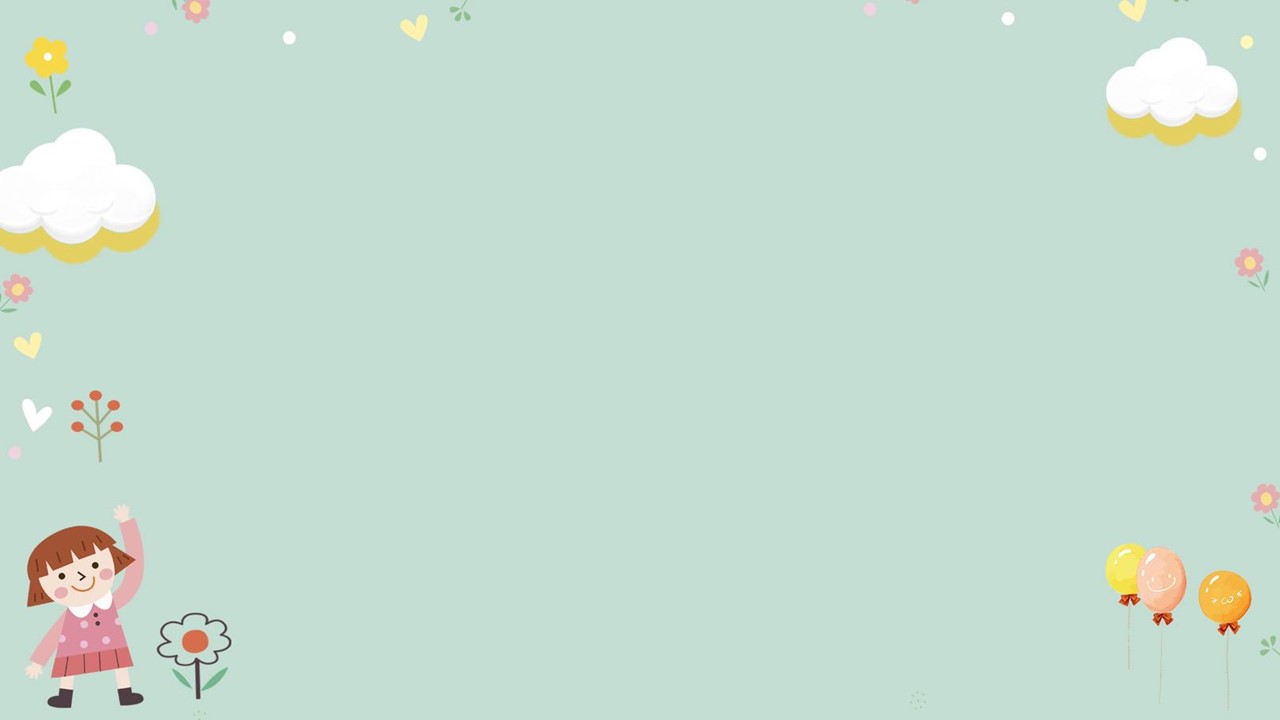 Kể chuyện
Kiến và dế mèn
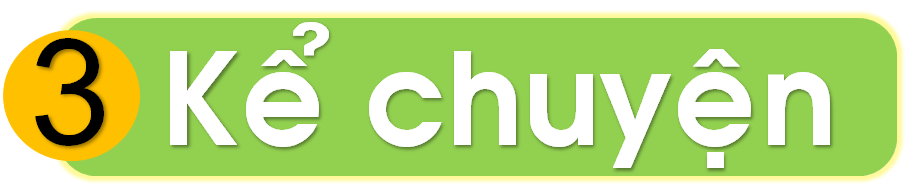 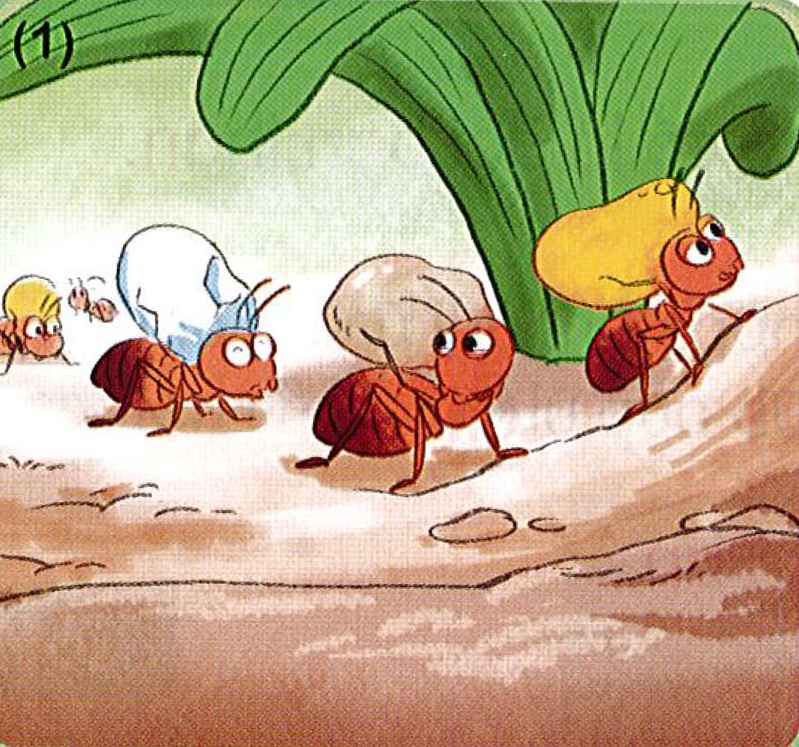 Mùa thu đến, đàn kiến làm gì?
Kiến và dế mèn
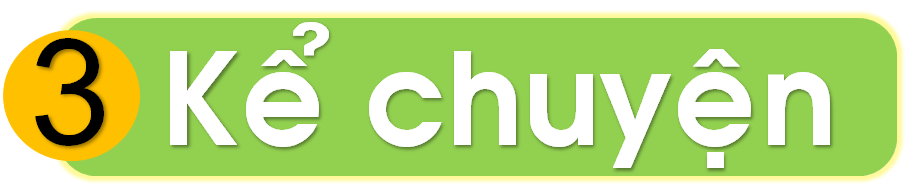 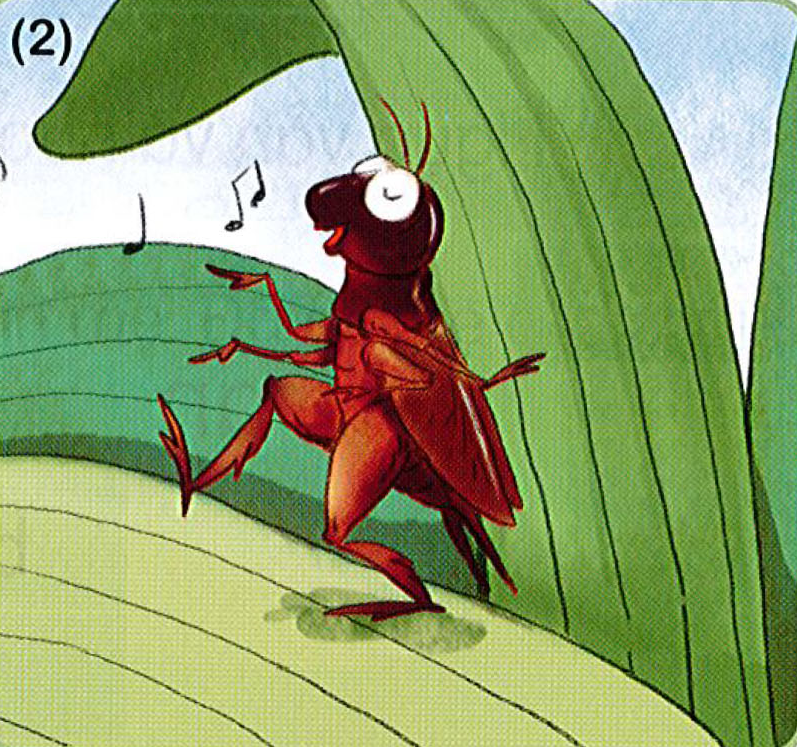 Còn dế mèn làm gì?
Kiến và dế mèn
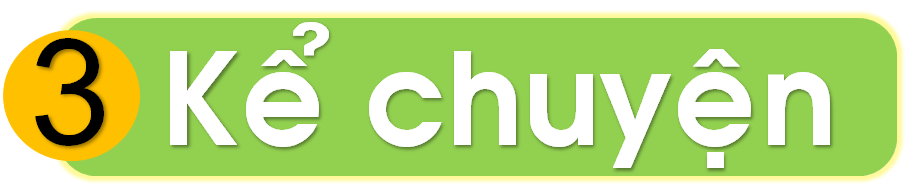 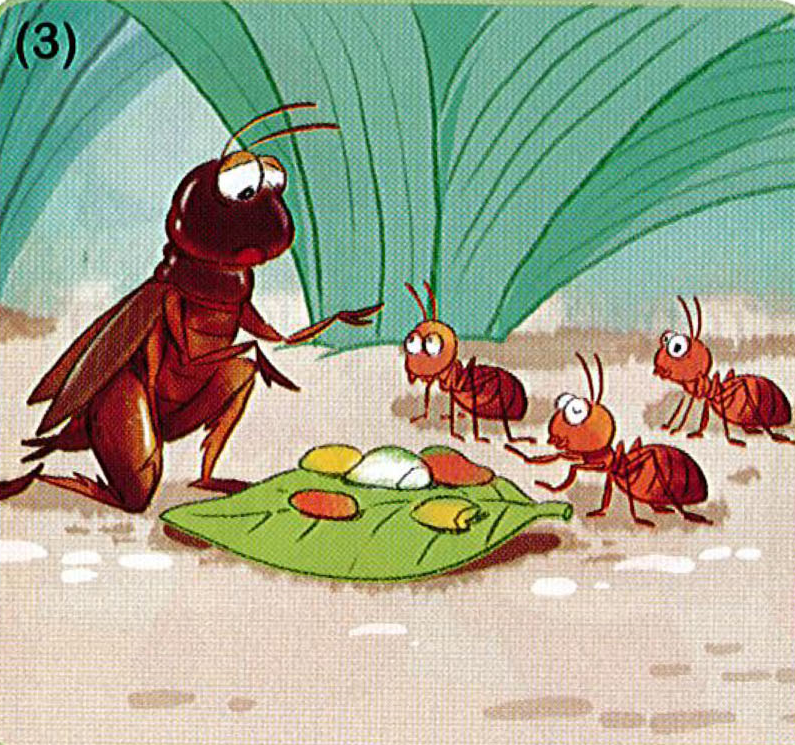 Chị kiến lớn đã nói gì với dế mèn?
Đông sang, đói quá, dế mèn đã làm gì?
Kiến và dế mèn
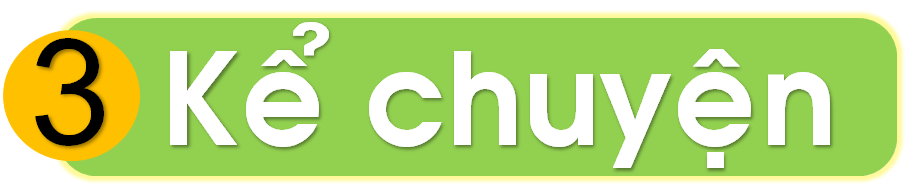 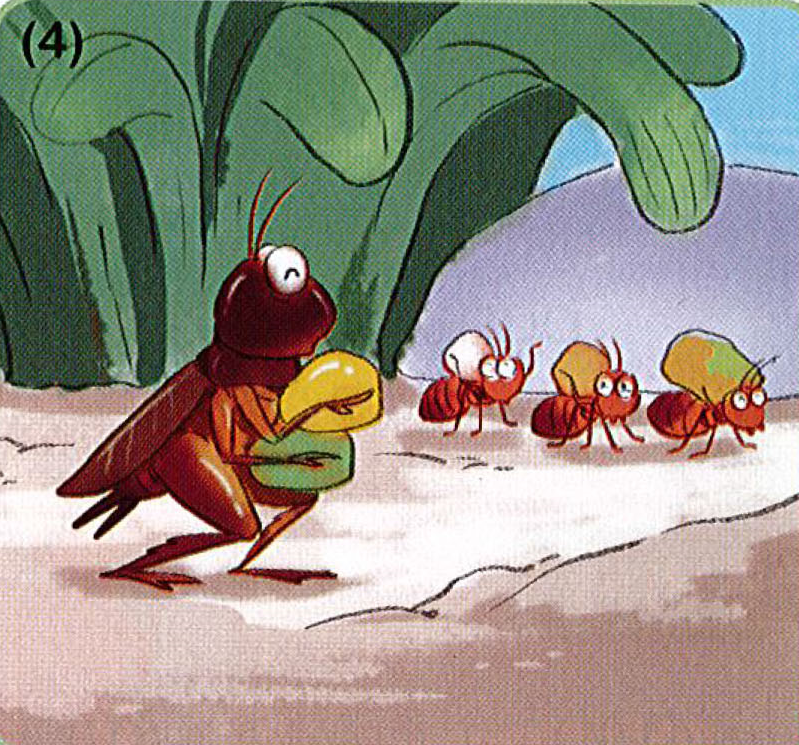 Xuân về, dế mèn cùng đàn kiến làm gì ?